Relatório de Monitoramento Semestral do PLS- 1º Semestre de 2023 -
Plano de Logística Sustentável da EPE
Comissão Gestora do PLS
Sumário
Apresentação............................................................................................................	  3	 
Contextualização.....................................................................................................	  5
Acompanhamento e diagnóstico..........................................................................	  6 
3.1. 	Dados referenciais........................................................................................	  7	
3.2	Material de consumo: papel........................................................................       9
3.3. 	Material de consumo: copos descartáveis.................................................	13 
3.4. 	Energia elétrica.............................................................................................. 	18
3.5. 	Água e esgoto................................................................................................	21
3.6. 	Coleta seletiva................................................................................................	24
3.7. 	Qualidade de vida no ambiente de trabalho............................................ 	27
3.8. 	Compras e contratações sustentáveis........................................................	30
4. Considerações finais..................................................................................................	32
1. Apresentação
O Plano de Gestão de Logística Sustentável (PLS) é uma ferramenta de planejamento que visa auxiliar a Empresa de Pesquisa Energética (EPE) a estabelecer práticas de sustentabilidade e de racionalização de gastos e processos, a partir da definição de objetivos e responsabilidades, bem como da identificação das ações, das metas, dos prazos de execução e de mecanismos de monitoramento e avaliação.
O Relatório de Monitoramento Semestral PLS da EPE visa atender ao disposto no art. 13 da Instrução Normativa da SLTI/MPOG n° 10/2012, no sentido de que “os resultados alcançados a partir da implantação das ações definidas no PLS deverão ser publicados semestralmente no site dos respectivos órgãos ou entidades, apresentando as metas alcançadas e os resultados medidos pelos indicadores”. 
O presente relatório considera os dados referentes ao período de janeiro a junho dos últimos cinco anos, ou seja, de 2019 a 2023.
1. Apresentação
A atual Comissão Gestora do PLS foi constituída em novembro de 2020, por meio da Resolução de Diretoria (RD) nº 03/579ª, de 30/11/2020, cuja presidência foi alterada em fevereiro de 2022, por meio da RD nº 04/643ª, de 09/02/2022. Posteriormente, houve a substituição de um dos membros da comissão por meio da por meio da RD nº 01/693ª, de 05/01/2023.
2. Contextualização| 1ª Semestre de 2023
Como já consignado no Relatório Anual do exercício de 2022, a partir de fevereiro daquele ano, os empregados da EPE passaram a exercer as suas atividades em regime de trabalho híbrido, havendo sido instituído, como regra geral, o trabalho presencial 3 (três) vezes por semana e teletrabalho 2 (duas) vezes por semana, o que resultou no aumento do consumo em relação ao mesmo período do exercício de 2021, quando o regime de trabalho era home office.
Comparativamente ao 1º semestre de 2022, cumpre esclarecer que no mês de janeiro de 2022 o trabalho era realizado no regime de home office, sendo que de março a junho daquele exercício o retorno dos empregados foi gradual. 
Como no 1º semestre de 2023 já estava instituído o regime híbrido, com teletrabalho 2 vezes por semana, acrescido da possibilidade de mais 12 dias de trabalho remoto, tem-se que as bases são diferentes, o que impossibilita a análise comparativa entre tais exercícios.
3. Acompanhamento e Diagnóstico| PLS
O PLS é uma ferramenta de planejamento com objetivos e responsabilidades definidas, ações, metas, prazos de execução e mecanismos de monitoramento e avaliação, que permitirá à EPE estabelecer práticas de sustentabilidade e racionalização de gastos e processos em relação aos seguintes temas: 
material de consumo compreendendo, pelo menos, papel para impressão, copos descartáveis e cartuchos para impressão;
energia elétrica;
água e esgoto;
coleta seletiva;
qualidade de vida no ambiente de trabalho; e
compras e contratações sustentáveis.
3.1 Acompanhamento e Diagnóstico| Dados Referenciais
Área do Escritório Central da EPE

A Sede da EPE está localizada em Brasília e ocupa espaço cedido pelo Ministério de Minas e Energia (MME). 
O Escritório Central da empresa ocupa 6 (seis) pavimentos no Edifício Marques dos Reis, localizado no centro da cidade do Rio de Janeiro (RJ), perfazendo a área total de 4.717,63 m2. 
O Ed. Marques dos Reis é um prédio antigo, inaugurado em 1949, que, embora não disponha de sistemas tão modernos quanto outros edifícios comerciais, foi retrofitado e equipado com elevadores de última geração, janelas com tratamento termoacústico, sistema de ar-condicionado central e sistema de reaproveitamento de águas pluviais.
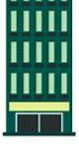 3.1 Acompanhamento e Diagnóstico| Dados Referenciais
Evolução de Pessoal
A quantidade de colaboradores, indicada na tabela abaixo, inclui dirigentes, empregados, estagiários, jovens aprendizes e terceirizados e considera o quantitativo atualizado no mês do fechamento deste relatório, qual seja, junho/2023. 
Há apenas 1 (um) empregado lotado na sede, em Brasília.




* O aumento do quadro de pessoal em 2022 e 2023 se deve à convocação de candidatos aprovados no 8º Concurso Público da EPE.
2023
2021
2022
2020
2019
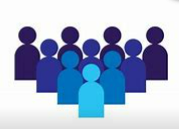 Totais              	374	357	343	  353*                   378*
Variação	-2,4%	-4,6%	-4%                      3,1%                  7%
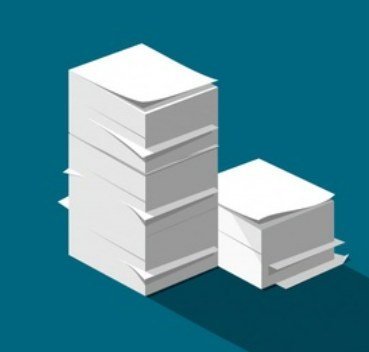 3.2 Acompanhamento e Diagnóstico| Papel
Objetivo: Reduzir o consumo de papel e toner na EPE.
Indicadores: 
Consumo de papel branco – quantidade (unidade) de folhas de papel reciclado utilizadas. Consumo per capita de papel branco - quantidade (unidade) de folhas de papel reciclado utilizadas / população EPE.
Resultados: A empresa contratada para serviços de impressão corporativa aloca impressoras no escritório da EPE e cobra por folha impressa. Inexistem informações sobre consumo de toner, pois a contratada realiza a manutenção das impressoras sem informar o consumo desse item, cujo custo está incorporado no valor da folha impressa.
 A tabela adiante apresenta a evolução do consumo de papel nos primeiros semestres dos últimos cinco últimos anos. Com relação aos exercícios de 2021 e de 2022, não houve consumo de papel ante a não contratação de serviços de impressão, que foi retomada em setembro de 2022. Com isso, não é possível fazer o comparativo em relação ao 1º semestre de 2022.
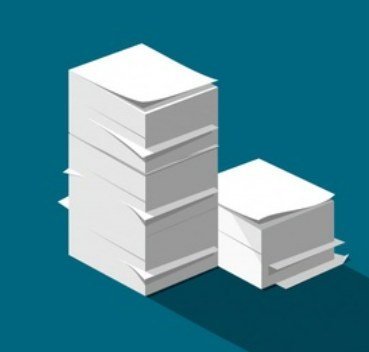 3.2 Acompanhamento e Diagnóstico| Papel
Ao se fazer a comparação entre o primeiro semestre de 2023 e de 2019, mesmo considerando a diferença de regime de trabalho, híbrido e presencial, respectivamente, constata-se a expressiva redução do consumo de papel, em torno de 83%.
Tal se deve em razão da implementação de ferramentas virtuais, a exemplo dos sistemas informatizados Virtus e APA, que substituíram os processos em papel, cuja instrução resultava na impressão significativa de documentos, os quase atualmente estão apenas no formato digital.
Além disso, o período em que os empregados atuaram em home office, aliado ao tempo em que a empresa ficou sem contrato de impressão e, ainda, a implementação da assinatura digital, fez com que fossem criados novos hábitos voltados ao armazenamento apenas de documentos digitalizados.
Por fim, atualmente há um maior controle sobre o uso das impressoras, a partir da identificação do usuário da impressão, o que tende a inibir impressões desnecessárias ou excessivas.
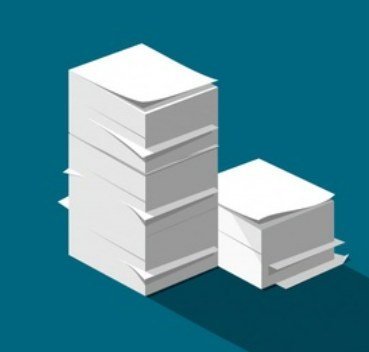 3.2 Acompanhamento e Diagnóstico| Papel
Consumo semestral de papel branco – Número de folhas






Consumo semestral de papel branco – Per capita
2023
2022
2019
2020
2021
Totais              144.402	64.269	0	0                   28.147
Variação 	0,9%	-55,5%	---	---                      ---
2023
2022
2020
2021
2019
Totais              	383	176	   0                        0                      74
Variação             2,4% 	-54%	---                     ---                     ---
Referência: janeiro a junho de cada exercício.
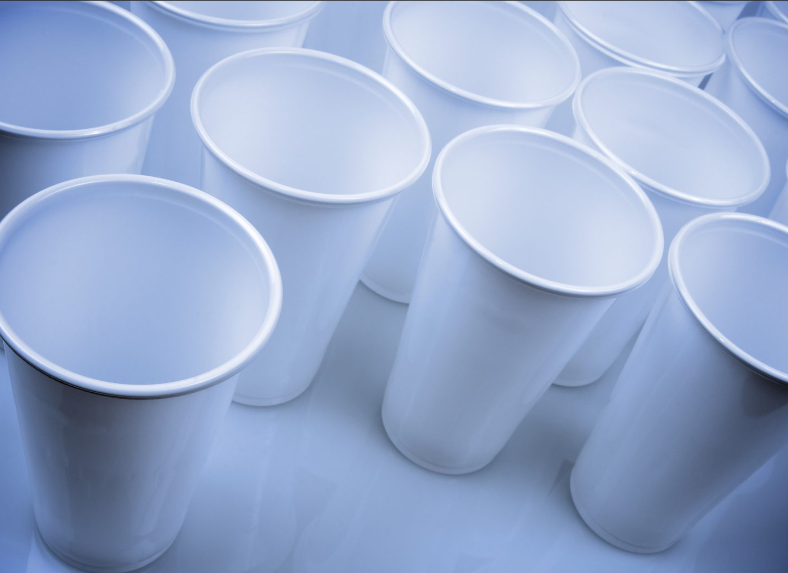 3.3 Acompanhamento e Diagnóstico| Copos descartáveis
Objetivo: Reforçar a cultura de otimização do uso dos recursos e, como consequência, reduzir o consumo e desperdício de copos descartáveis na EPE. 
Indicadores: 
Consumo de copos de 200 ml – quantidade (un) de copos descartáveis de 200 ml.
Consumo de copos de 50 ml – quantidade (un) de copos descartáveis de 50 ml.
Consumo per capita de copos de 200 ml – quantidade (un) de copos descartáveis de 200 ml utilizados/ população EPE. 
Consumo per capita de copos de 50 ml – quantidade (un) de copos descartáveis de 50 ml utilizados/ população EPE.
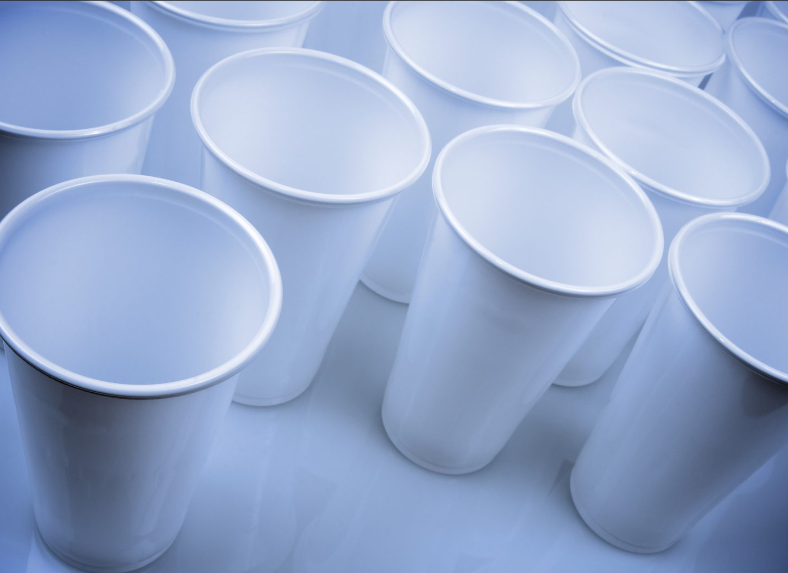 3.3 Acompanhamento e Diagnóstico| Copos descartáveis
Resultados: 
As tabelas contidas neste tópico apresentam o consumo mensal de copos descartáveis de água (200 ml) e de café (50 ml) em números absolutos e em termos per capita. 
Os dados são extraídos dos volumes de compras do material mensalmente, sendo, portanto, a o total semestral o indicador mais apropriado para ser acompanhado.
O fato de o escritório da EPE ter se mantido fechado de março de 2020 a fevereiro de 2022, como já referido, inviabiliza a comparação dos dados quanto ao consumo de 2023 em relação a esses exercícios .
Mesmo em se considerando as diferentes formas de trabalho entre o 1o semestre de 2019 e o de 2023, quais sejam, integralmente presencial e telepresencial, respectivamente, a diferença no número de copos é significativa: redução de 69% para copos de 200 ml e de 83% para copos de 50 ml.
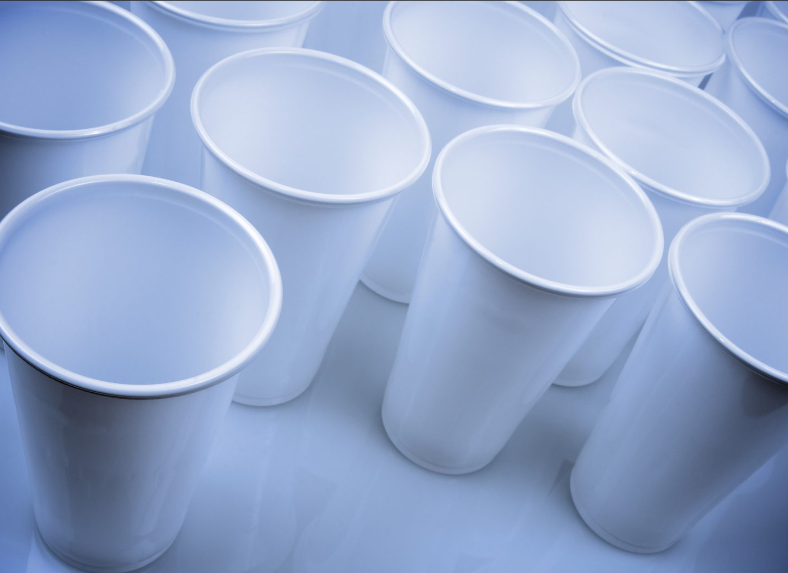 3.3 Acompanhamento e Diagnóstico| Copos descartáveis
Essa redução provavelmente se deve ao aumento da conscientização sobre o consumo, associada a iniciativas do PLS, como a distribuição de canecas de cerâmica para todos os colaboradores em 2022.
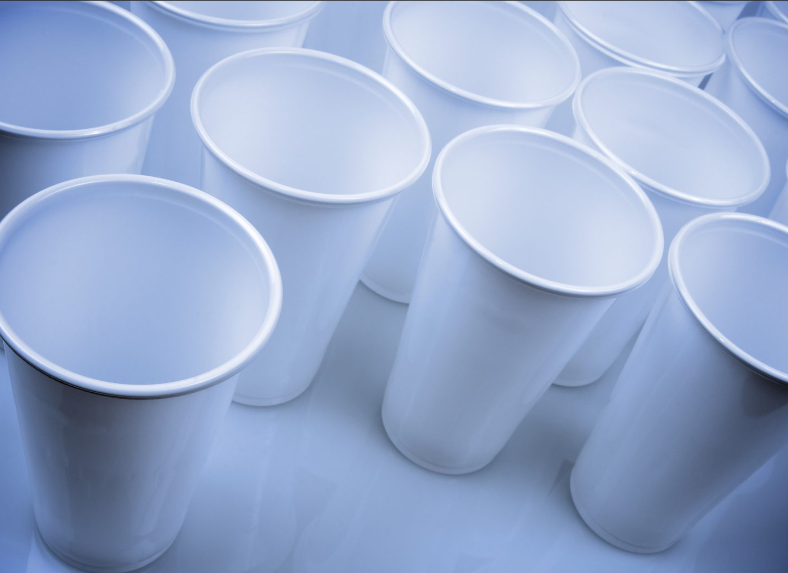 3.3 Acompanhamento e Diagnóstico| Copos descartáveis
Consumo semestral de copos de 200 ml descartáveis 







Consumo semestral de copos de 50 ml descartáveis
2023
2022
2019
2020
2021
Totais              65.000	32.500	5.100	27.600              20.000
Variação	48,1%	- 50%              - 84,3%	441,2%             - 47%
2023
2020
2019
2022
2021
Totais              30.000	15.000	---	---                    5.000
Variação	48,5%               - 50%	---	---                       ---
Referência: janeiro a junho de cada exercício.
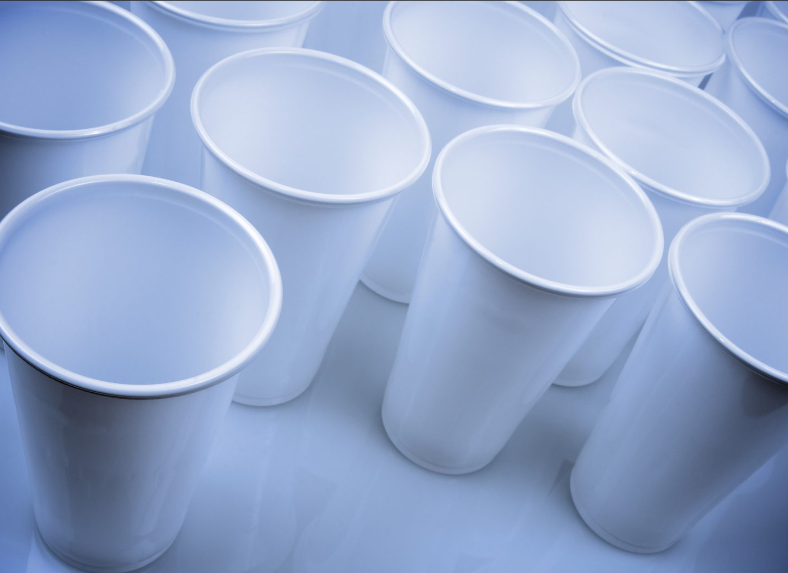 3.3 Acompanhamento e Diagnóstico| Copos descartáveisper capita
Consumo de copos de 200 ml descartáveis per capita







Consumo de copos de 50 ml descartáveis per capita
2023
2022
2019
2020
2021
Totais              	 173	89	14	  79                     52
Variação             51,2%             - 48,4%               - 83,8%	443,5%          - 34,8%
2023
2020
2019
2022
2021
Totais              	 80	41	---	---                        13
Variação	50,7%                -48,3%	---	---                        ---
Referência: janeiro a junho de cada exercício.
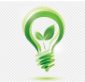 3.4 Acompanhamento e Diagnóstico| Energia Elétrica
Objetivo: Reduzir o consumo de energia elétrica.
Indicadores: 
Consumo de energia elétrica - quantidade de kWh consumidos.
Consumo de energia elétrica per capita - quantidade de kWh consumidos / População EPE.
Gasto com energia - Valor da fatura em reais (R$).
Gasto com energia per capita - Valor da fatura em reais (R$)/População EPE.
Gasto com energia pela área - R$ / área total.
Resultados: 
O consumo de energia elétrica na EPE é sazonal, influenciado pela temperatura externa, com maior utilização de energia elétrica no verão e menor no inverno, devido principalmente ao sistema de climatização do escritório.
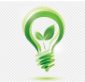 3.4 Acompanhamento e Diagnóstico| Energia Elétrica
Conforme já referido, o  fato de o escritório da EPE ter se mantido fechado de março de 2020 a fevereiro de 2022 inviabiliza a comparação dos dados quanto ao consumo de energia elétrica em relação a esses exercícios. 
A despeito da adoção dos diferentes regimes de trabalho entre o 1º semestre de 2019 e o de 2023, quais sejam, presencial e híbrido, respectivamente, a diferença no consumo de energia elétrica é expressiva: redução de 61% no consumo e de 57% no gasto.
Essa redução pode ser justificada pela utilização mais consciente da energia elétrica pelos colaboradores da EPE. Note-se que existe um maior controle do uso do aparelho de ar condicionado central, com saídas que podem ser abertas ou fechadas, conforme a demanda; as lâmpadas possuem interruptores que permitem ligá-las apenas na presença de funcionários trabalhando no setor. 
Por outro lado, a concentração de colaboradores na empresa – maior nas terças e quartas-feiras e menor dos demais dias da semana, permite o consumo mais racional da energia elétrica, conforme o grau de ocupação.
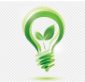 3.4 Acompanhamento e Diagnóstico| Energia elétrica
Consumo semestral – kW/h







Gasto semestral – R$
2022
2023
2019
2020
2021
Totais                471.746         333.480               55.265               191.547         215.956
Variação	  - 15,2%            - 29,3%                    - 83,4%                    246,6%             12,7%
2023
2020
2019
2022
2021
Totais              433.944,50          321.479,92          61.342,46          244.795,39        222.279,49
Variação	- 13,3%	- 25,9%	- 80,9%	 299,1%              - 9,2%
Referência: janeiro a junho de cada exercício.
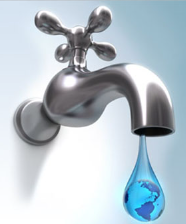 3.5 Acompanhamento e Diagnóstico| Água e Esgoto
Objetivo: Reduzir o consumo de água nas instalações sanitárias.
Indicadores: 
Volume de água utilizado - quantidade de m3 de água.
Volume de água utilizado per capita - quantidade de m3 de água/total de colaboradores.
Gasto com água - Valor da fatura em reais (R$).
Gasto com água per capita - Valor da fatura em reais (R$) /População EPE.
Resultados: 
Os valores do consumo de água, bem como os meses de referência, baseiam-se nas informações fornecidas pelo condomínio do prédio comercial onde a EPE mantém seu escritório central. 
Desde 2017 a EPE não adquire garrafas de água para consumo. Atualmente a água filtrada é disponibilizada por meio de filtros distribuídos pela empresa.
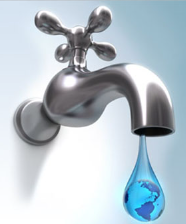 3.5 Acompanhamento e Diagnóstico| Água
Volume de água utilizada 







Volume per capita de água utilizada
2023
2022
2019
2020
2021
Totais                1.576	1.204	670                  1.137                1.722
Variação           11,5%              - 23,6%            - 44,4%               69,8%                 51,5%
2023
2022
2019
2020
2021
MÉDIAS                  4,2                      3,3                     1,9                     3,2                      4,5
Variação             13%                - 20,5%            - 42,1%                67,8%                39,1%
Referência: janeiro a junho de cada exercício.
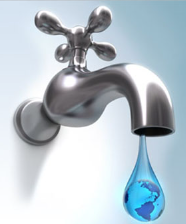 3.5 Acompanhamento e Diagnóstico| Água
Conforme já referido, a comparação dos dados do consumo de água entre os anos de 2020 e 2022 fica inviabilizada devido ao fato de o escritório da EPE ter se mantido fechado entre março de 2020 e fevereiro de 2022. 
Apesar da adoção dos diferentes regimes de trabalho entre o 1º semestre de 2019 e o de 2023, quais sejam, presencial e híbrido, respectivamente, a diferença no consumo de água não é expressiva: redução de 7% no consumo total e de 9% no consumo per capita.
Grande parte do consumo de água no escritório ocorre com a limpeza dos banheiros e das copas, cuja escala de limpeza não foi significativamente alterada, o que, portanto, justifica, a pequena redução no consumo deste tema.
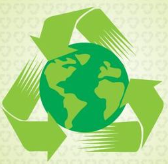 3.6 Acompanhamento e Diagnóstico| Coleta seletiva
Objetivos: 1. Estimular no corpo funcional da EPE a conscientização e engajamento para a correta utilização de materiais recicláveis e reutilizáveis. 2. Estimular a reutilização e reciclagem do lixo produzido pela EPE.
Indicadores: 
Destinação de papel para reciclagem - quantidade (kg) de papel destinado à reciclagem.
Destinação de papelão para reciclagem - quantidade (kg) de papelão destinado à reciclagem.
Destinação de toner para reciclagem - quantidade (un) de toner destinados à reciclagem.
Resultados: 
A despeito do retorno gradual dos empregados, que passaram a exercer as suas atividades em regime híbrido, com o comparecimento presencial à EPE 3 (três) vezes por semana, a coleta seletiva ainda não foi retomada, pelo fato de o condomínio do Ed. Marques dos Reis ainda não haver implementado ainda tal ação, a qual está em curso, com previsão de conclusão no 2º semestre/2023.
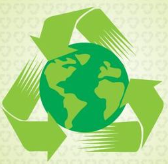 3.6 Acompanhamento e Diagnóstico| Coleta seletiva
O objetivo da Comissão do PLS é retomar a coleta seletiva na organização, junto com a Superintendência de Recursos Logísticos da EPE, sensibilizando os colaboradores e contabilizando os resultados alcançados, e implantar a coleta de pilhas, baterias e afins, até o final do exercício de 2023.
Para tanto, será necessário, também, que a Comissão do PLS promova alinhamentos junto ao condomínio do Ed. Marques dos Reis em prol da efetividade da coleta seletiva, caso contrário, corre-se o risco de que os materiais sejam misturados durante o recolhimento do lixo.
Para o próximo semestre está sendo estruturada a coleta dos seguintes itens:
Equipamentos eletrônicos, pilhas, baterias e afins.
Medicamentos.
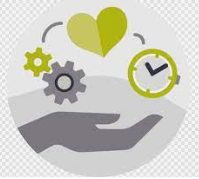 3.7 Acompanhamento e Diagnóstico| Campanha de solidariedade e conscientização ambiental
O PLS aderiu à campanha “Somando com Tampinhas”, lançada pela Eletros, de arrecadação, entre os colaboradores, de tampinhas de garrafas pet e embalagens plásticas. O objetivo final da campanha é a troca do material por cadeiras de rodas, por meio da ONG One By One.
Em parceria com a área de Comunicação da EPE, o PLS lançou campanha de divulgação e, com a colaboração da SRL e dos funcionários dos serviços gerais, foram colocadas caixas de coleta nos andares do escritório central da empresa, no período de março a junho de 2023. O material foi entregue à Eletros que, na totalidade da campanha, arrecadou 415 kg de material reciclável.
Essa campanha teve como objetivo interno não apenas a participação da EPE em ação de solidariedade, mas também o fomento da conscientização de seus empregados sobre a importância da reciclagem de materiais.
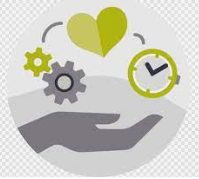 3.7 Acompanhamento e Diagnóstico| Qualidade de vida  no ambiente de trabalho
Objetivo: Desenvolver a qualidade de vida na EPE.
Indicadores: Não se aplica.
Resultados: No 1º semestre de 2023 foram desenvolvidas as seguintes ações:
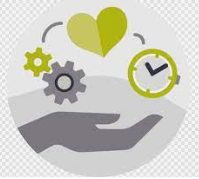 3.7 Acompanhamento e Diagnóstico| Qualidade de vida  no ambiente de trabalho
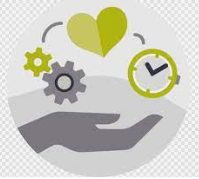 3.7 Acompanhamento e Diagnóstico| Qualidade de vida  no ambiente de trabalho
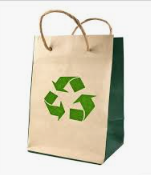 3.8 Acompanhamento e Diagnóstico| Compras e contrataçõessustentáveis
Objetivos: 1. Viabilizar o aproveitamento de oportunidades para adoção dos critérios sustentáveis nas contratações; e 2. Aumentar a quantidade de contratações contemplando critérios de sustentabilidade.
Indicadores: Não se aplica. 
Resultados: Quando da elaboração do PLS da EPE, em 2012, não havia na EPE um processo estruturado para a realização de licitações e para as contratações sustentáveis. As ações eram isoladas e dependem do envolvimento do autor do termo de referência com o assunto sustentabilidade.
Verifica-se que tal quadro se mantém até os dias atuais, de forma que as licitações e contratações possuem regras voltadas à sustentabilidade, desde que previstas no termo de referência. Isso porque as contratações da EPE são muito específicas e as questões associadas à sustentabilidade nem sempre se aplicam aos objetos licitados.
Não obstante isso, faz-se necessário o monitoramento contínuo, de modo que regras quanto à sustentabilidade ambiental sejam sempre incluídas nas contratações da EPE.
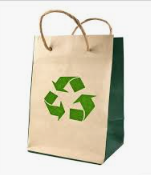 3.8 Acompanhamento e Diagnóstico| Compras e contrataçõessustentáveis
Pregão 13:
Objeto da contratação: Gestão de Mídias de Backup (item 3.3 do Termo de Referência)
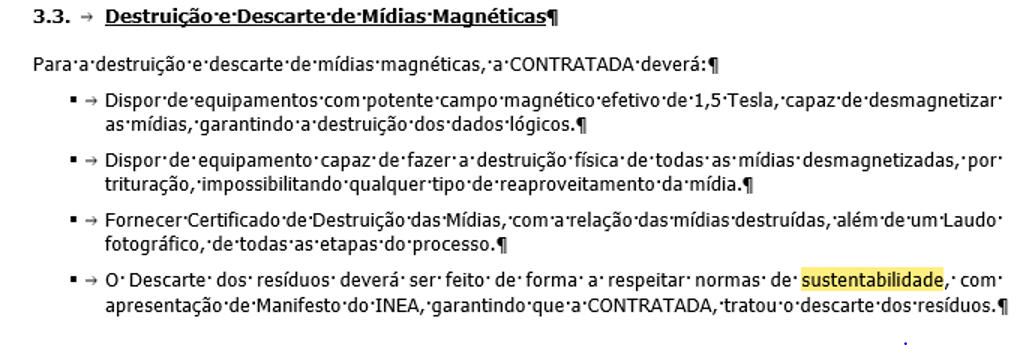 4. Considerações Finais
O presente relatório de monitoramento semestral da EPE apresenta dados do 1º semestre de cada um dos últimos 5 (cinco) anos, compreendendo os exercícios de 2019 a 2023.
Conforme consignado em diversos tópicos do presente relatório, a diferença de regimes de trabalho entre os períodos comparados comprometeram a análise dos resultados esperados em iniciativas do PLS.
Nesse cenário, verifica-se que apenas os tópicos Qualidade de Vida no Ambiente de Trabalho e as Compras e Contratações Sustentáveis, aos quais não se aplicam indicadores, foram desenvolvidos normalmente, sem qualquer comprometimento quanto aos resultados.
Apesar de a coleta seletiva estar suspense desde a mudança do escritório central da EPE para o Ed. Marques dos Reis, estão sendo implementadas medidas para a instalação de caixas coletoras de equipamentos eletrônicos e medicamentos.
Por fim, está em fase de planejamento o processo de contratação de consultoria especializada para a elaboração do novo Plano de Logística Sustentável da EPE, previsto para 2024.
Comissão Gestora do PLS/EPE
Sylvia de Carvalho Bulcão Vianna (Presidente) – DGC/GAB
Kátia Gisele Matosinho – DEA/SMA
Paula Isabel da Costa Barbosa – DPG/SDB
Renata Cardozo Rios – DEE/STE
Plano de Logística Sustentável
Empresa de Pesquisa Energética